Instalace MS Dynamics NAV 2009R2
Stručný návod/Installation manual
Installation  MS Dynamics NAV 2009 R2 (will be used by Czech and English speaking students) I.
https://is.muni.cz/auth/do/econ/sm/42726033/43203933/MS_NAV_2009_R2_An.zip
https://is.muni.cz/auth/do/econ/sm/42726033/43203933/MS_NAV_2009_R2_Cz.zip
After upload of the files (either Czech ar English versions)
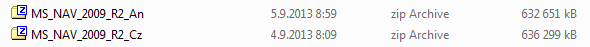 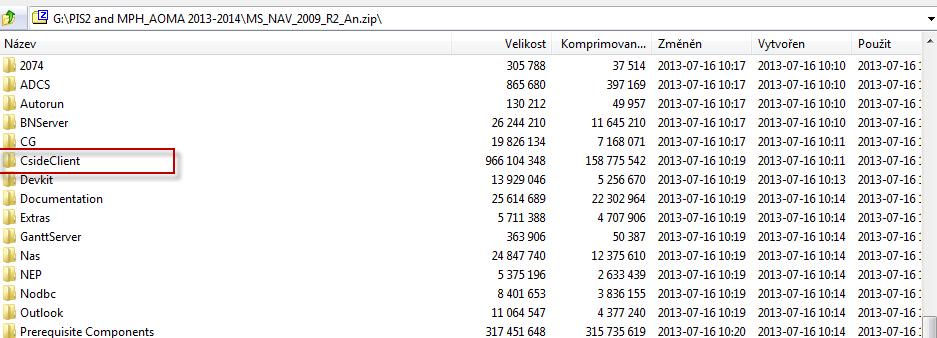 You have firstly unwrap  CsideClient  subdirectory to prepared empty folder or the same one
See next slide
Installation  MS Dynamics NAV 2009 R2 (will be used by Czech and English speaking students) II.
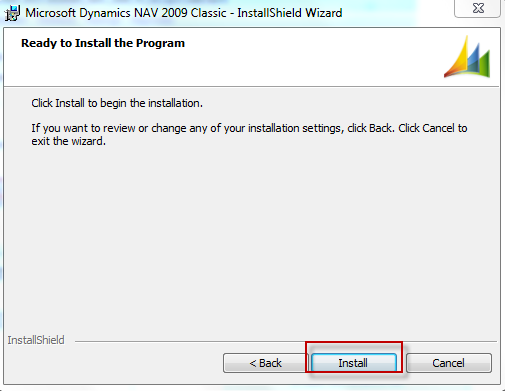 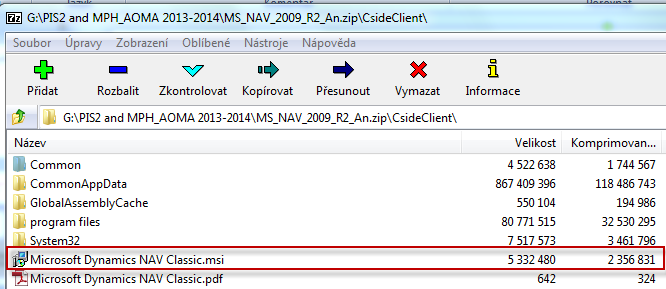 Copy of CsideClient in
 prepared folder
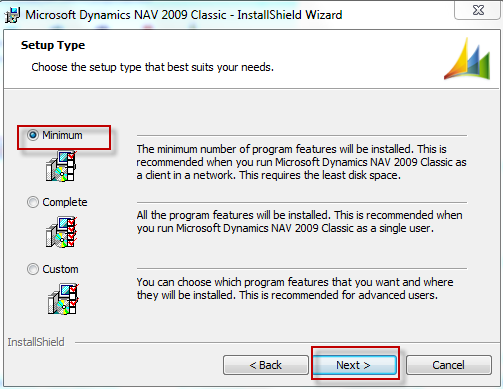 Option Minimum means Typical
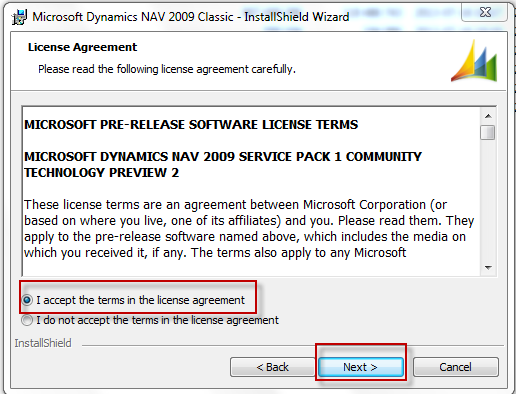 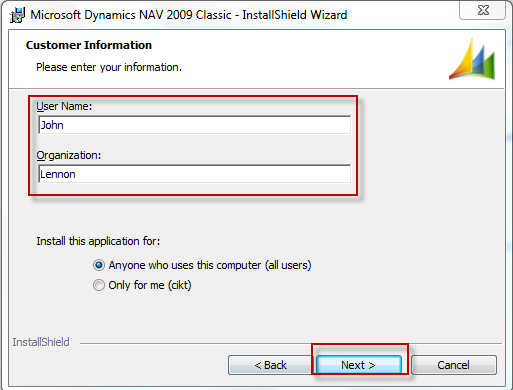 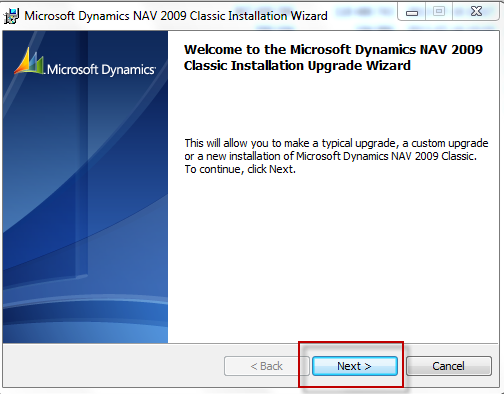 Installation  MS Dynamics NAV 2009 R2 (will be used by Czech and English speaking students) III.
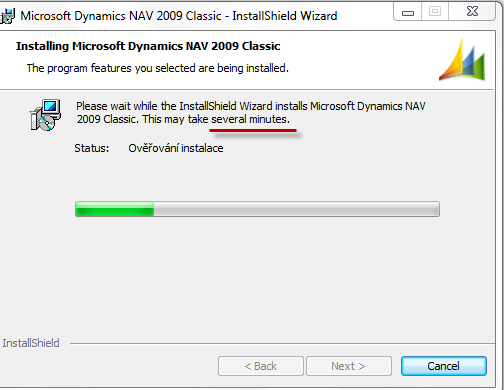 Checking installation
Installation  MS Dynamics NAV 2009 R2 (will be used by Czech and English speaking students) IV.
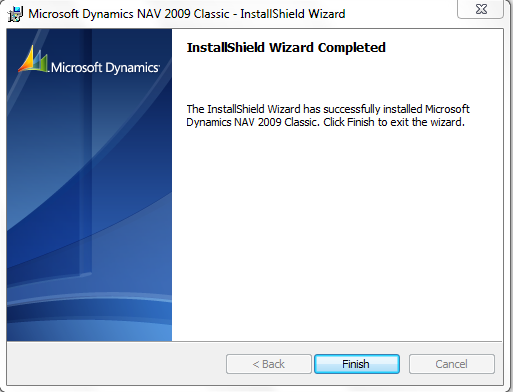 Installation  MS Dynamics NAV 2009 R2 (will be used by Czech and English speaking students) V.
Installation IX – desktop shortcut on the desktop area
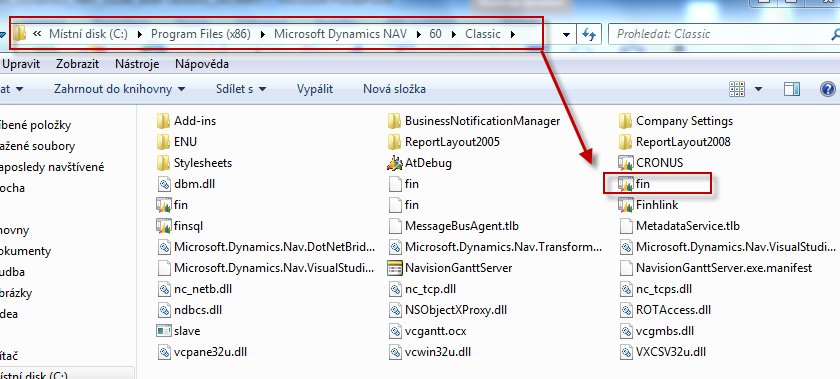 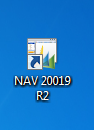 Right mouse button on desktop area  find by browsing fin.exe file specified
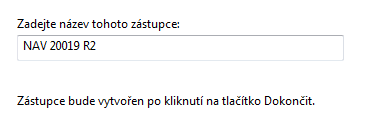 Named it
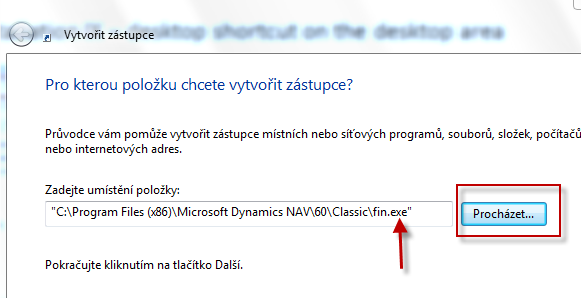 Finish it
Browse
Start MS Dynamics NAV
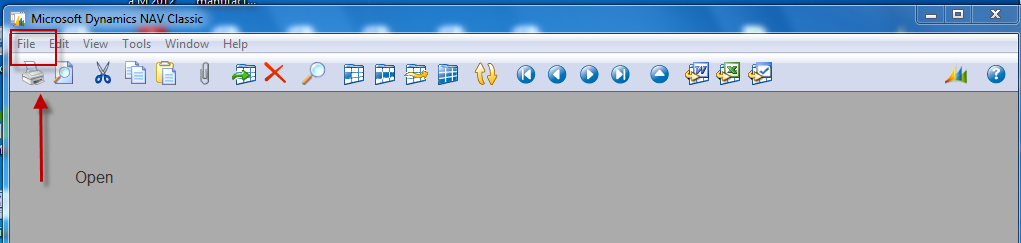 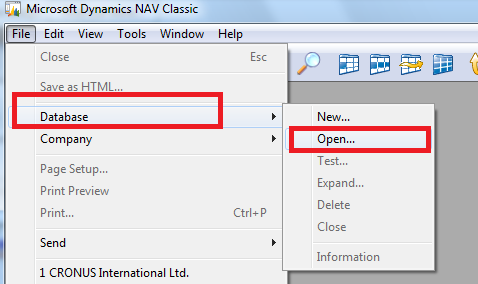 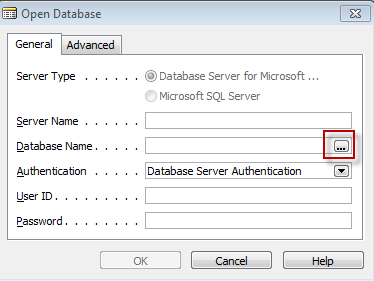 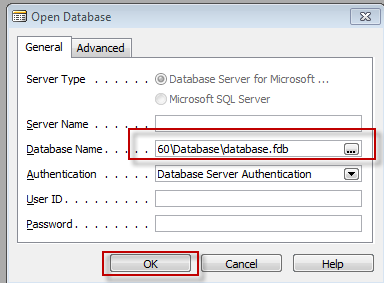 CsideClient\CommonAppData\Microsoft\Microsoft Dynamics NAV\60\Database\database.fdb
Start MS Dynamics NAV
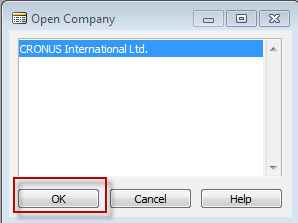 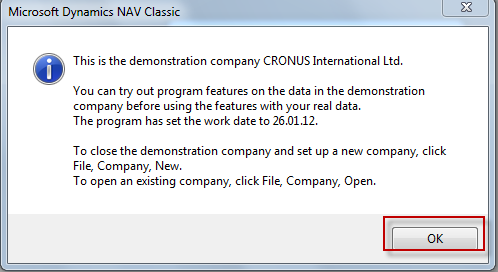 F12->
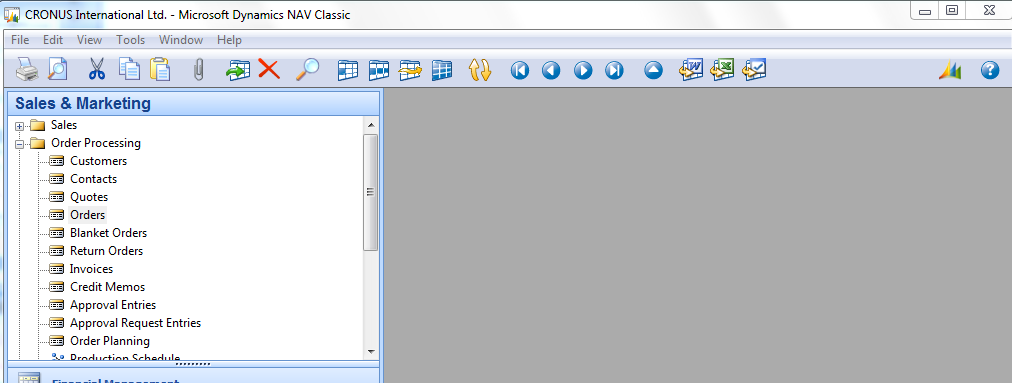 e-Learning NAV Introduction CZ– kde se nachází nástroje a jak e-Learnig NAV Intro spouštět I.
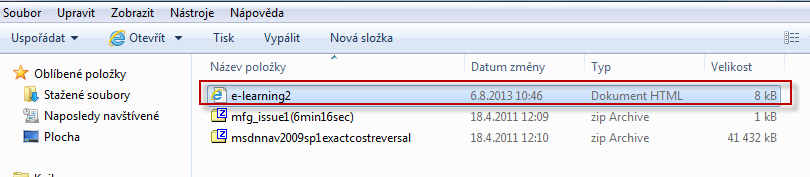 Soubor uložen ve studijních materiálech
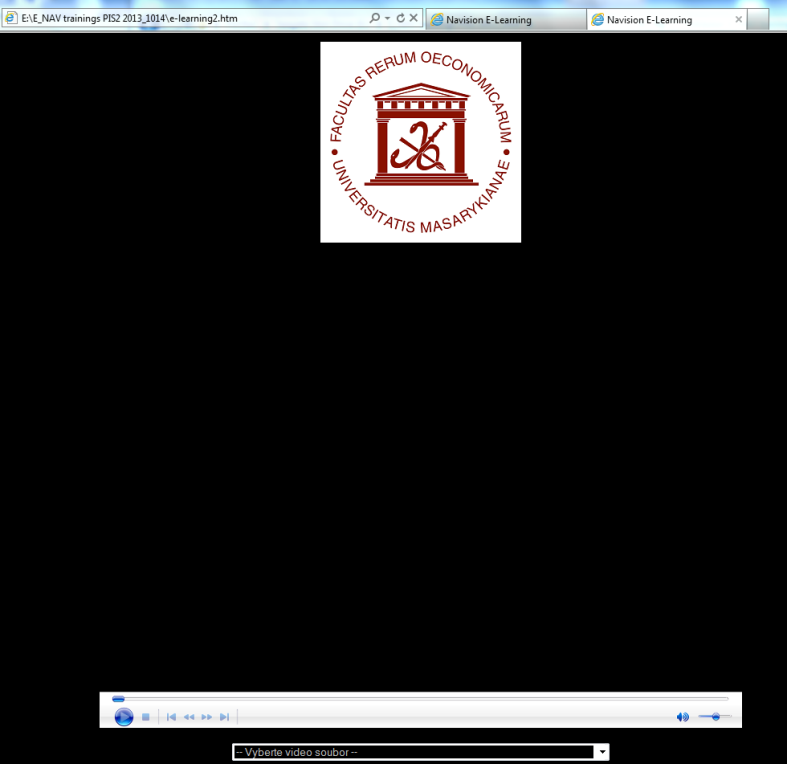 Only for Czech and Slovak 
speaking students !!!
Jednotlivé lekce se 
spouští z dolní lišty
e-Learning NAV Introduction CZ– kde se nachází nástroje a jak e-Learnig NAV Intro spouštět z is.muni II.
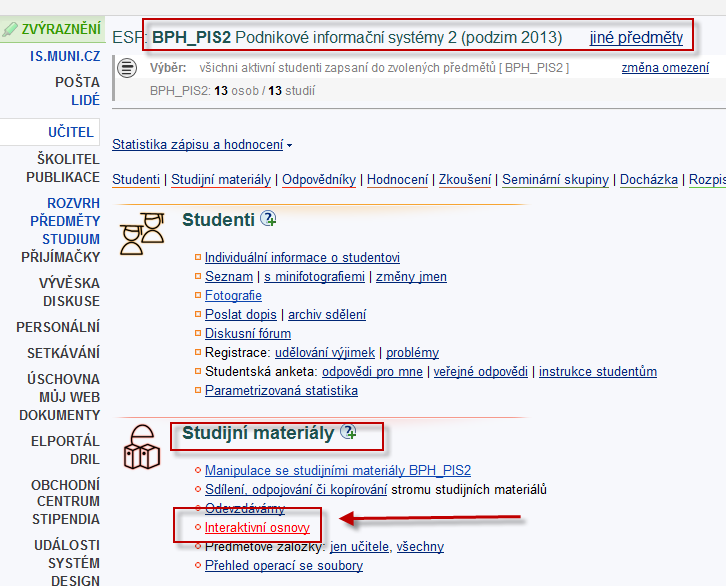 Only for Czech asn Slovak 
speaking students !!!
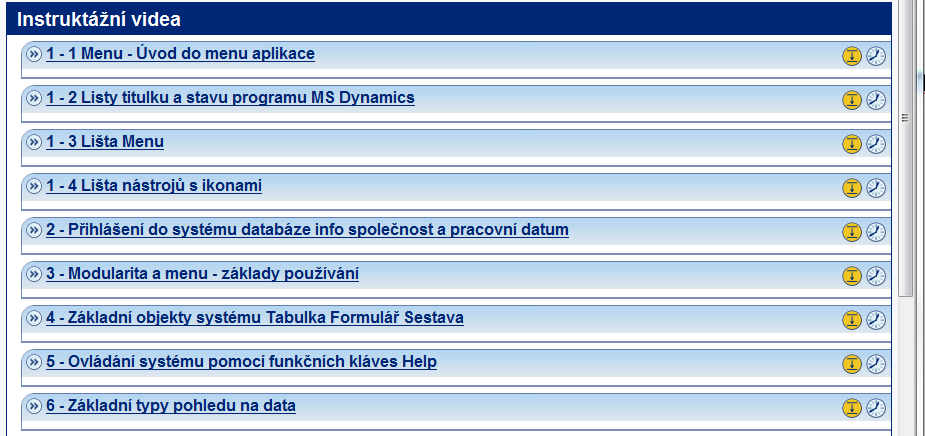 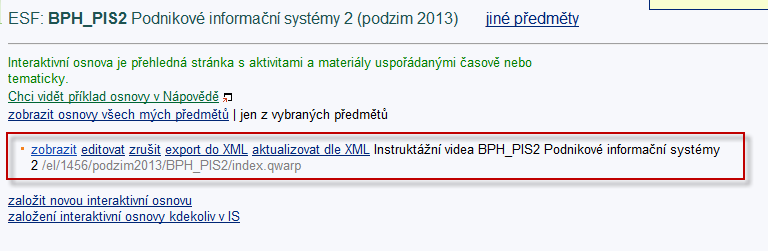